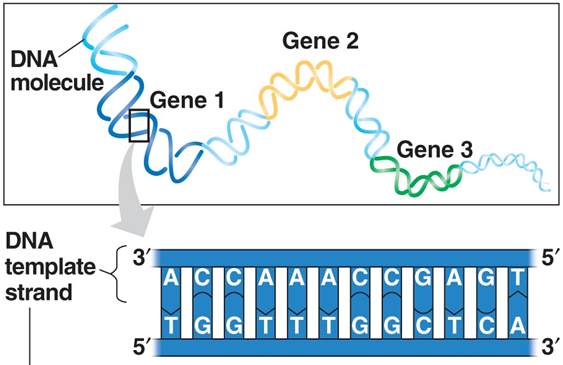 5’ PO4 (free)
DNA is a linear polymer of nucleotide subunits joined together by phosphodiester bonds - covalent bonds between phosphate group at 5’ carbon and 3’ carbon of next nucleotide – uses oxygens as bridges.  
Chain of nucleotides has alternating sugar and phosphate components, called the “sugar-phosphate backbone.” Nitrogenous bases stick off backbone at regular intervals. 
Any linear chain of nucleotides has a free 5’ PO4 on one end, and a free 3’ OH on the other. A chain of DNA thus has POLARITY

Different DNA molecules differ only in the identities of the nitrogenous bases at any given position – they have different DNA sequences. A simple way to represent this strand of DNA is:          	5’-TACG-3’

Segments of this sequence, which can be 1000s of nucleotides long, are the genes that code for single, specific proteins.
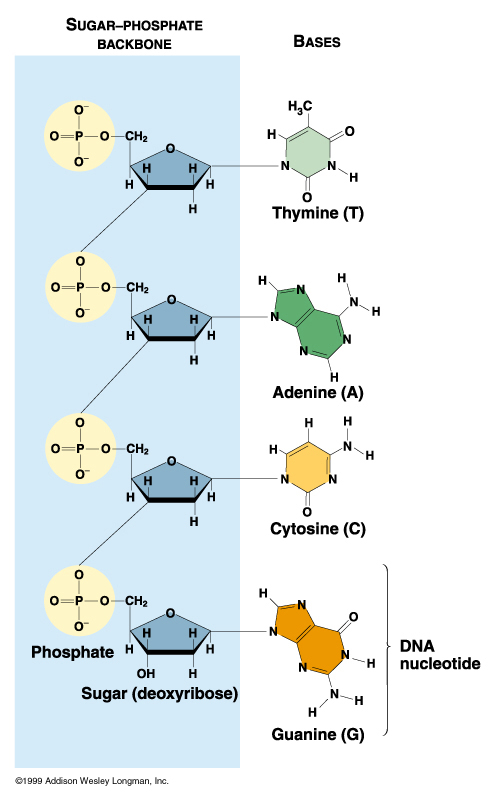 3’ C
5’ C
1’ C
3’ OH (free)
Making a nucleotide
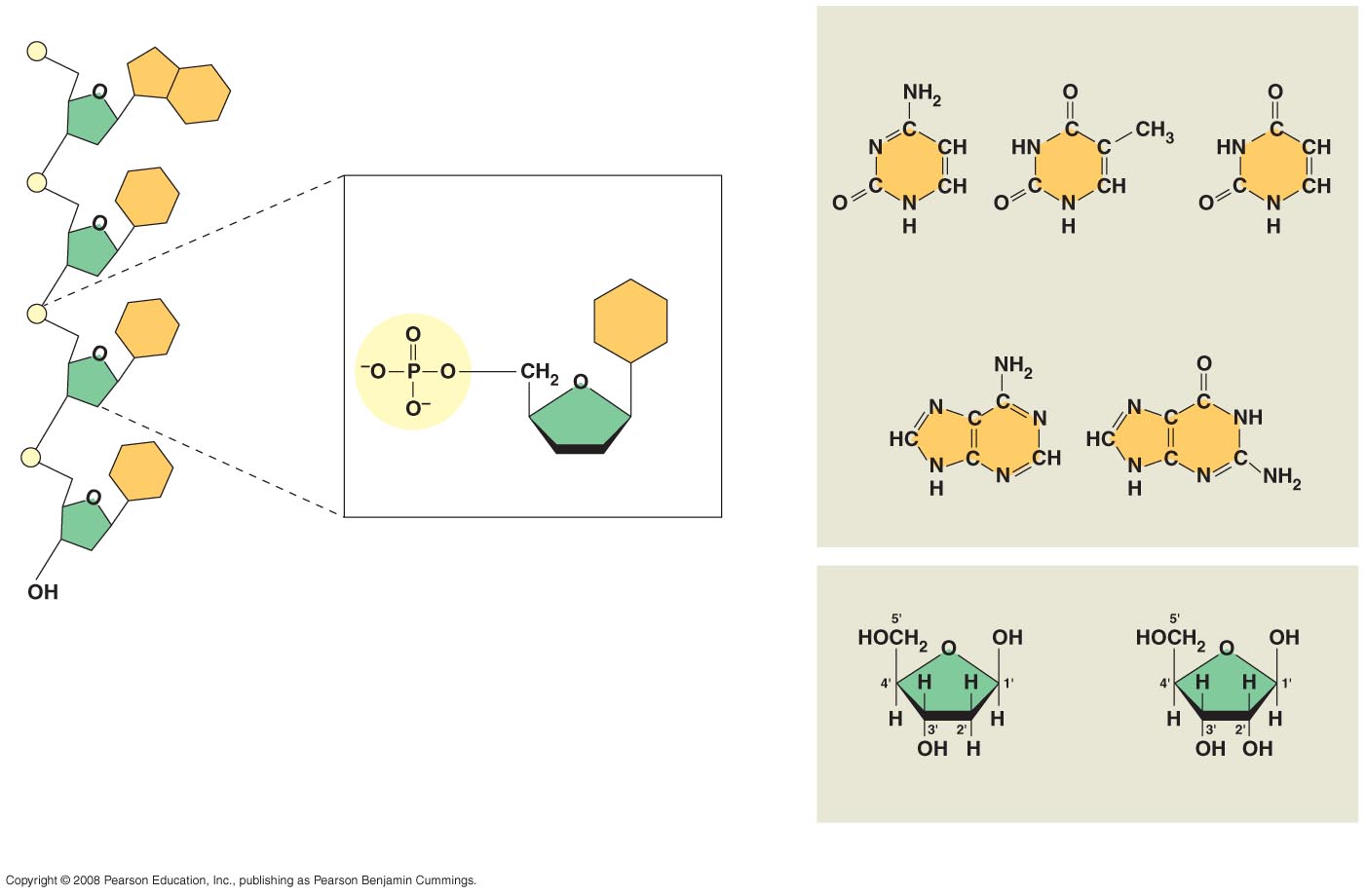 5 end
Nitrogenous bases
Pyrimidines
5C
3C
Nucleoside
Nitrogenous
base
Thymine (T, in DNA)
Uracil (U, in RNA)
Cytosine (C)
Purines
Phosphate
group
Sugar
(pentose)
5C
Adenine (A)
Guanine (G)
(b) Nucleotide
3C
Sugars
3 end
(a) Polynucleotide, or nucleic acid
Nitrogenous base connected to 1’ carbon of sugar – nucleoside
Ribose (in RNA)
Deoxyribose (in DNA)
Phosphate group added to 5’ carbon of sugar - nucleotide
(c) Nucleoside components
[Speaker Notes: Figure 5.27 Components of nucleic acids]
Fig. 16.7
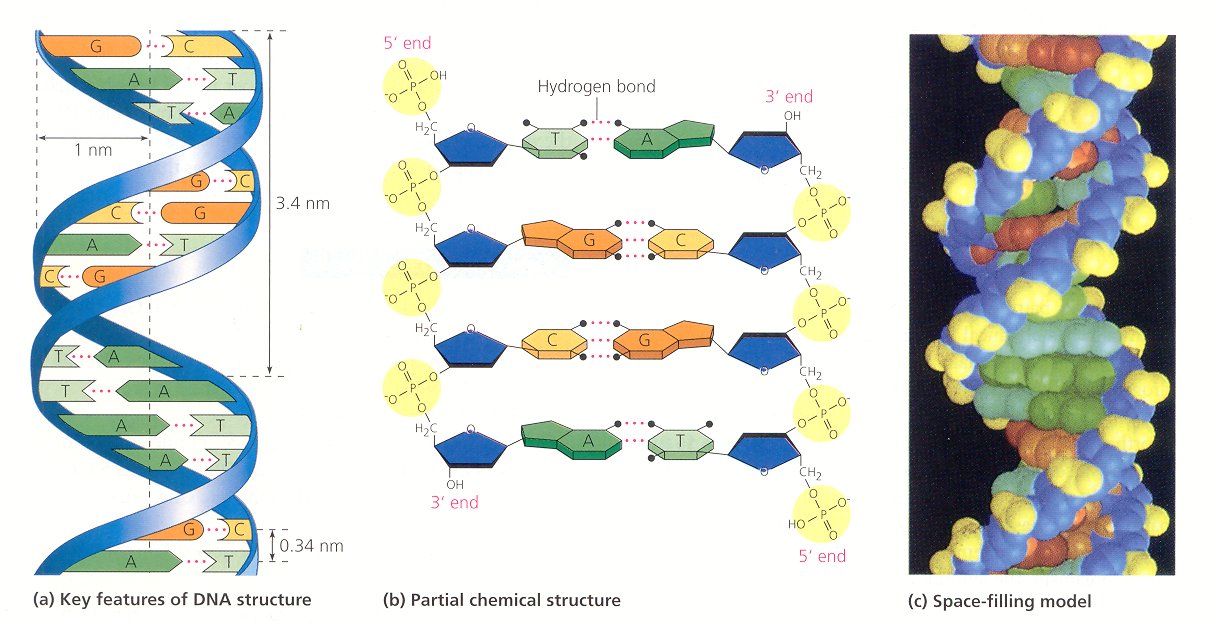 In a double helix, 2 strands of DNA wrapped around each other in shape of helix
Strands are held together by hydrogen bonding between nitrogenous bases.
Only pairings that work are A with T and G with C. Strands held at constant distance from one another because of the similar geometry of A-T and G-C base pairs  
Also, only way pairings will work is if strands have opposite polarity 5’ to 3’  “Antiparallel”
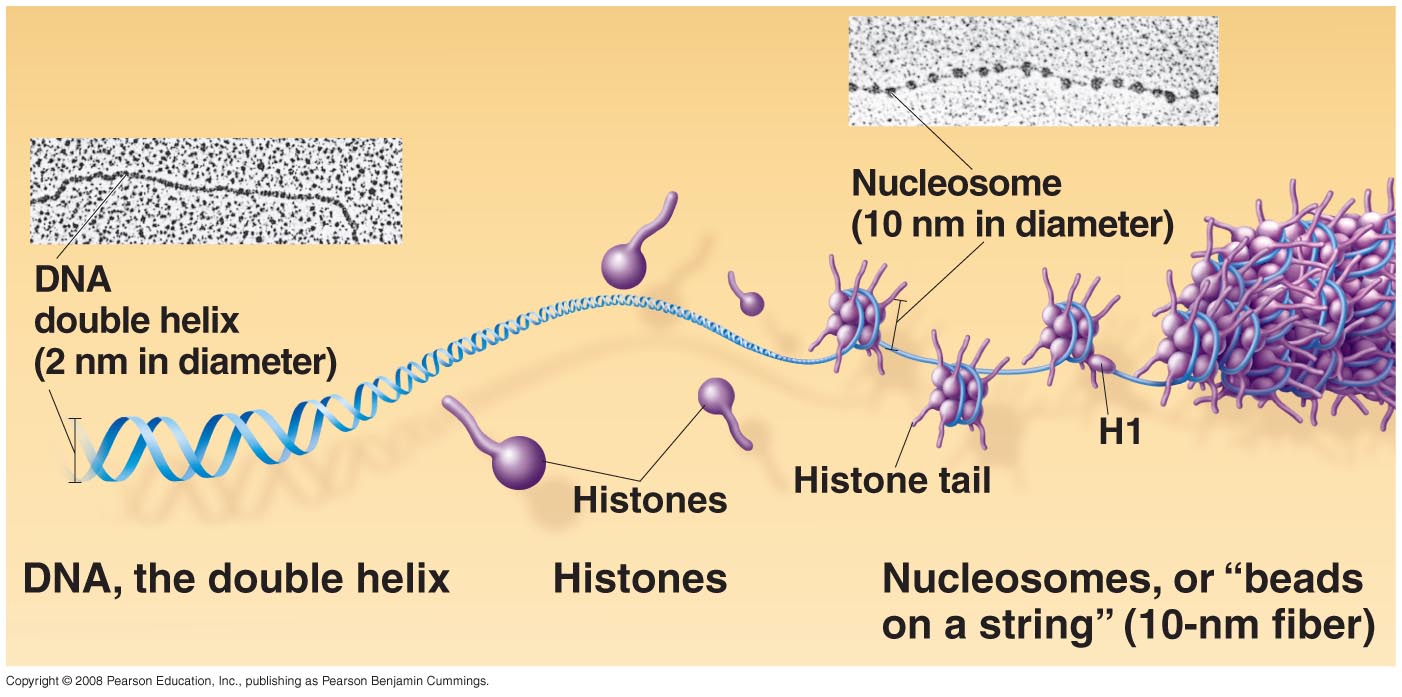 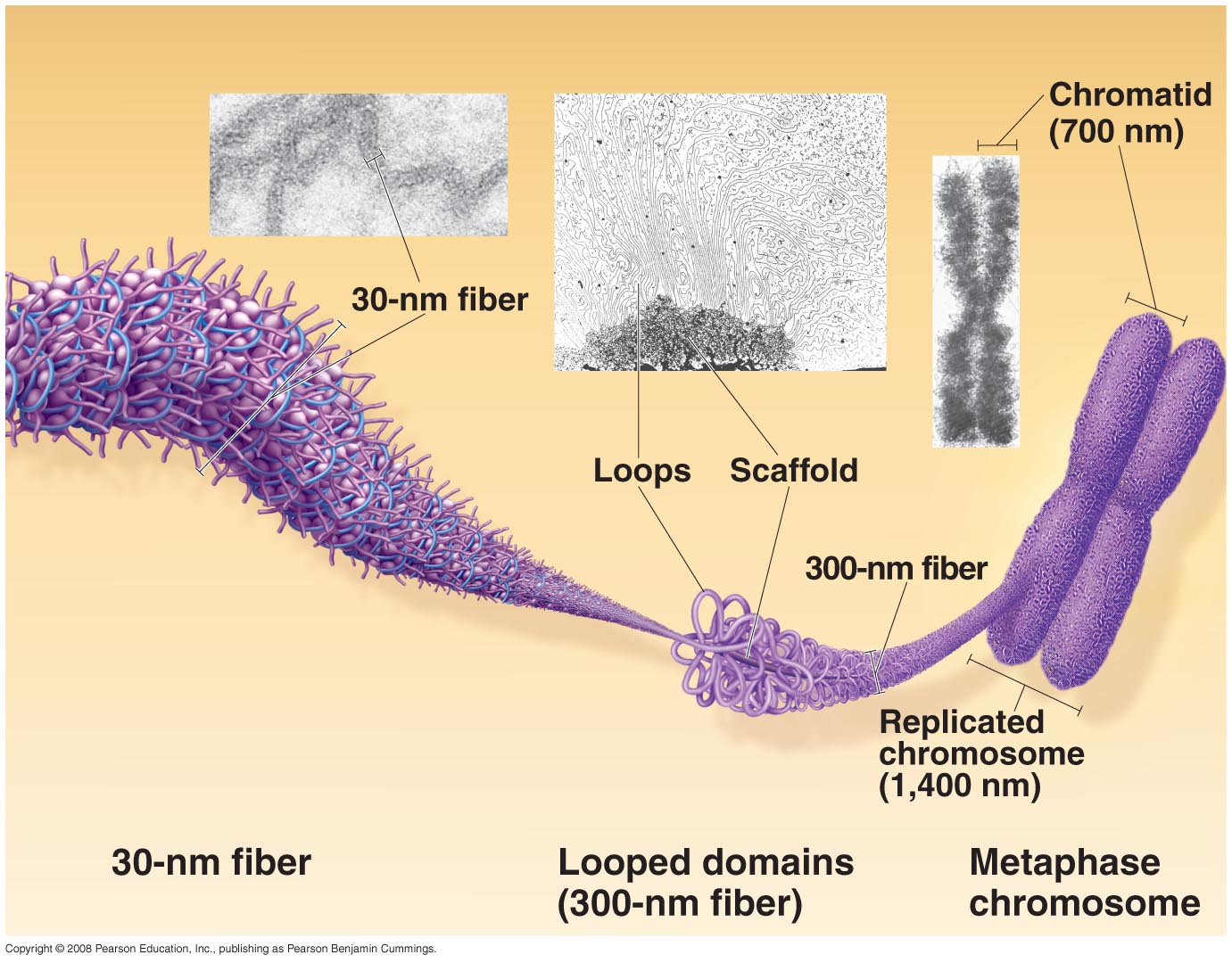 Eukaryotic Chromosomes
are linear DNA molecules
(human 3 billion base pairs)
and are packaged by 
histone proteins

Chromatin – DNA
plus histone proteins
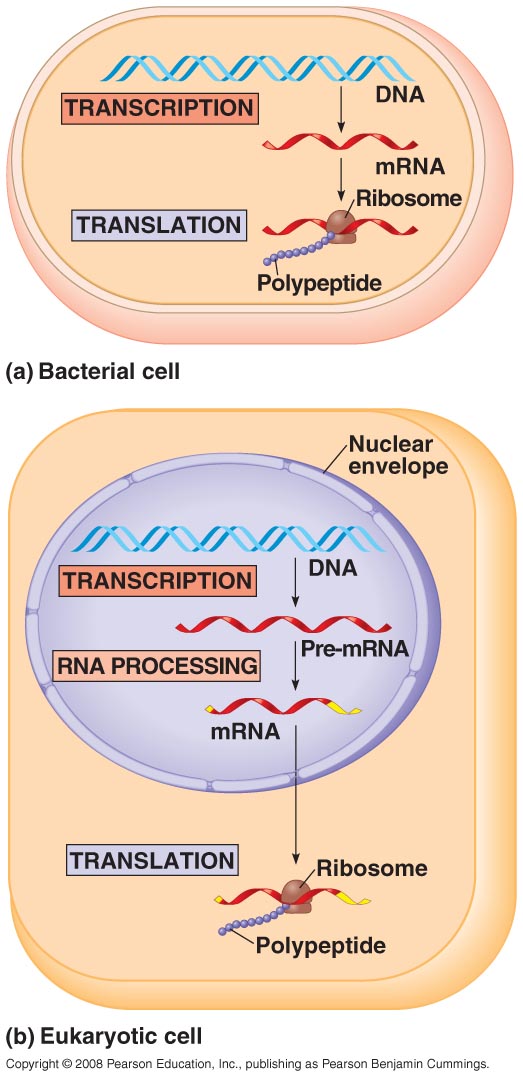 Information Flow
in the Cell
DNA
(genes)

   

RNA



Proteins
transcription



translation
Fig. 5-17
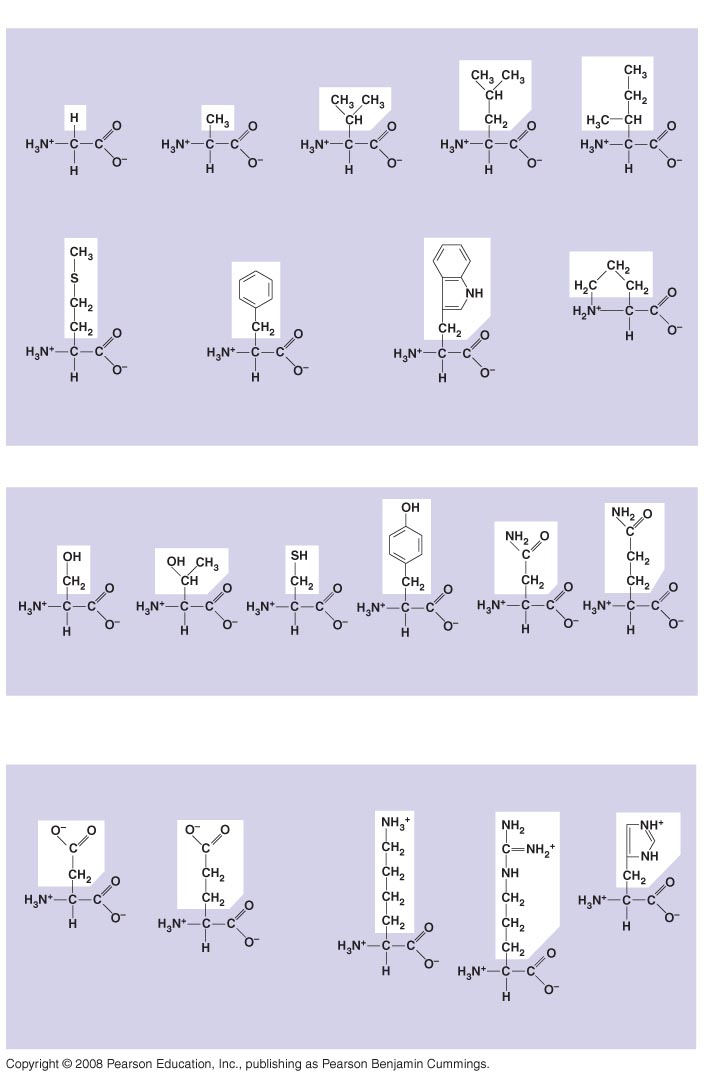 Nonpolar
Glycine
(Gly or G)
Valine
(Val or V)
Leucine
(Leu or L)
Isoleucine
(Ile or I)
Alanine
(Ala or A)
Trypotphan
(Trp or W)
Methionine
(Met or M)
Phenylalanine
(Phe or F)
Proline
(Pro or P)
Polar
Glutamine
(Gln or Q)
Serine
(Ser or S)
Threonine
(Thr or T)
Cysteine
(Cys or C)
Tyrosine
(Tyr or Y)
Asparagine
(Asn or N)
Electrically
charged
Acidic
Basic
Glutamic acid
(Glu or E)
Histidine
(His or H)
Aspartic acid
(Asp or D)
Lysine
(Lys or K)
Arginine
(Arg or R)
The 20 Naturally Occurring Amino Acids
 carbon
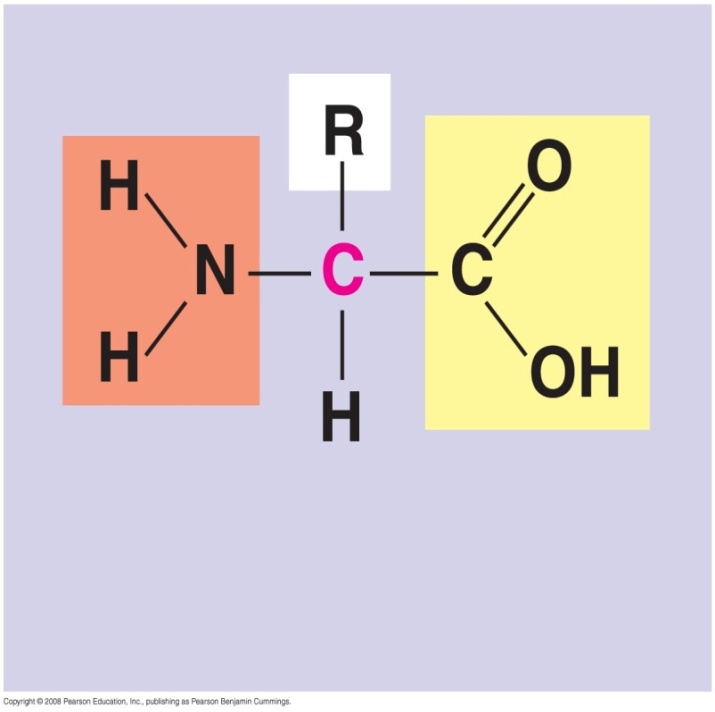 The different R groups have different sizes, shapes, and chemical properties.
Carboxyl
group
Amino
group
[Speaker Notes: Figure 5.17 The 20 amino acids of proteins]
There is an almost infinite number of possible kinds of proteins
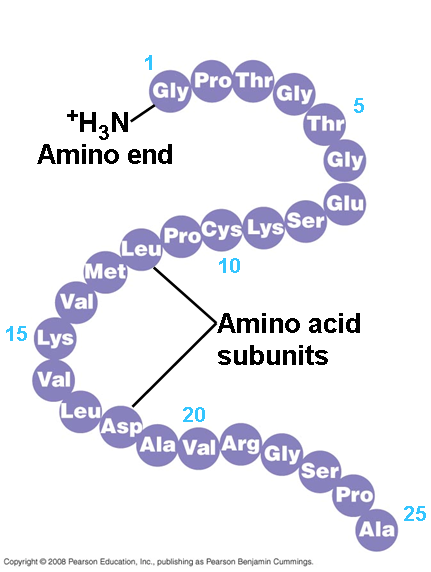 Each kind of protein has a
unique order of amino acids
most proteins consist of
200-400 amino acids
a protein’s function depends
on what amino acids it contains
and its overall 3-D shape
Different models of the structure
of the enzyme lysozyme
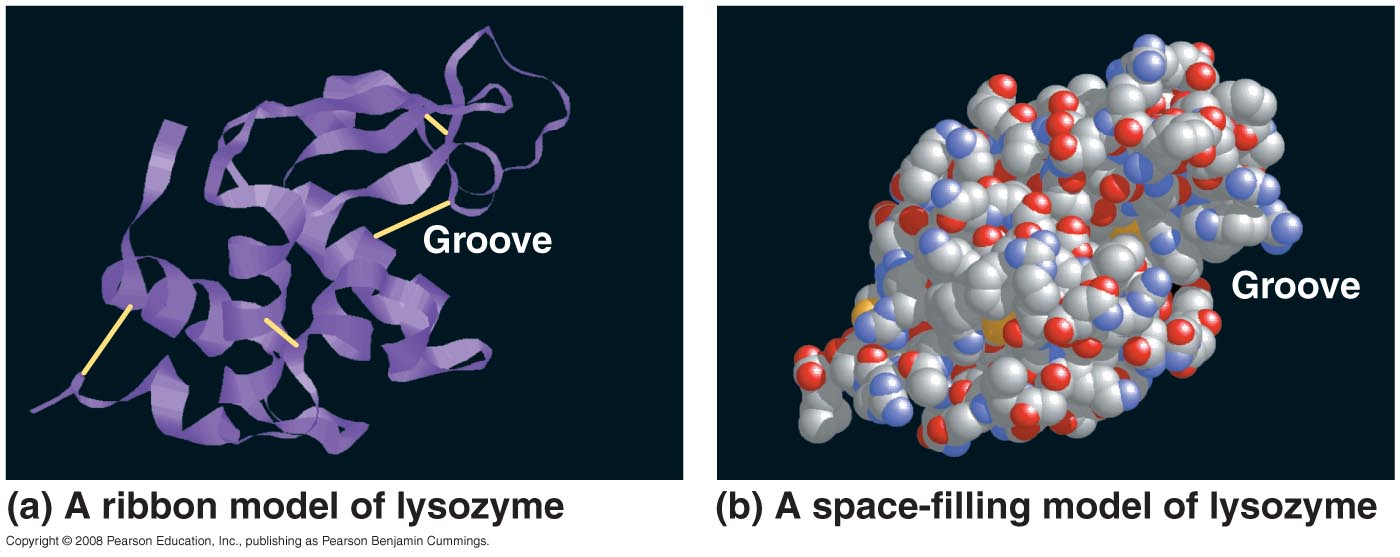